LIGHTING FOR TELEVISI
PERTEMUAN - 9
“Merencanakan Dan Menggambar Lighting Floor Plan”
THREE POINT SYSTEM LIGHTING
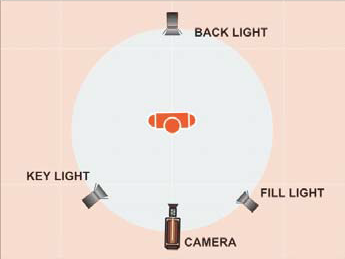 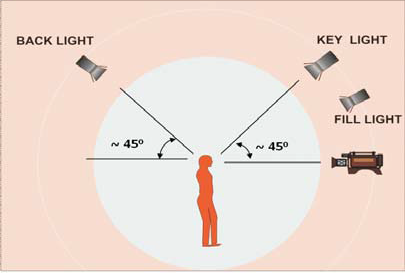 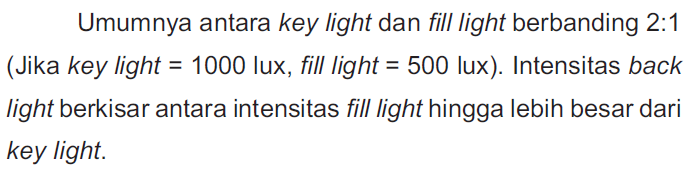 LIGHTING RATIO
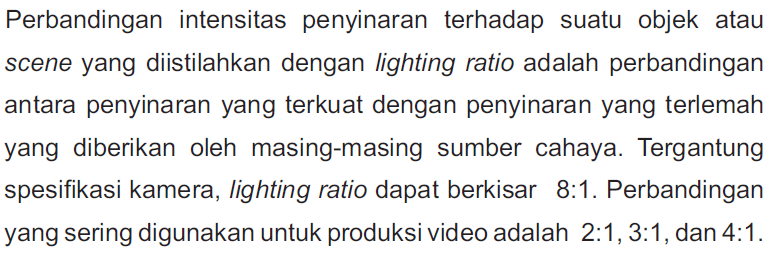 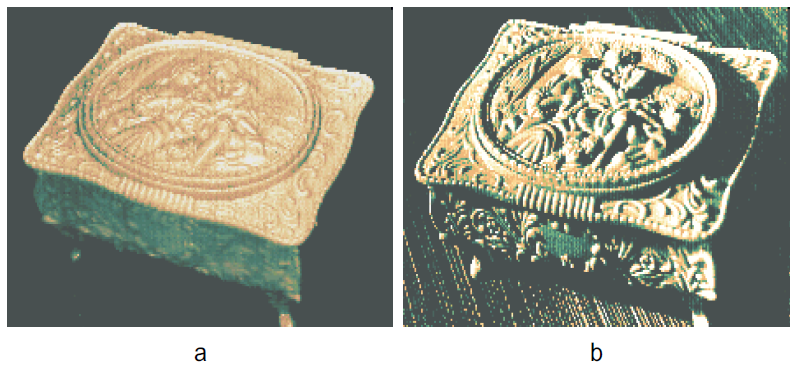 MULTIPURPOSE LIGHTING
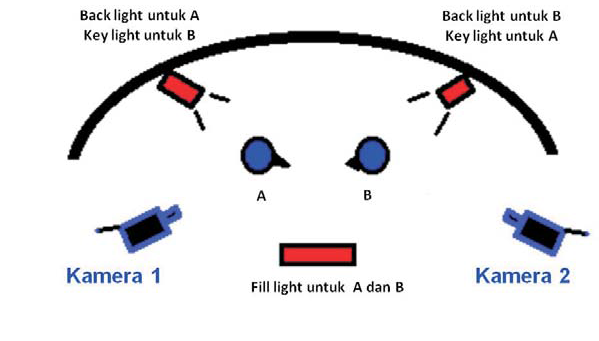 BACKGROUND LIGHTING
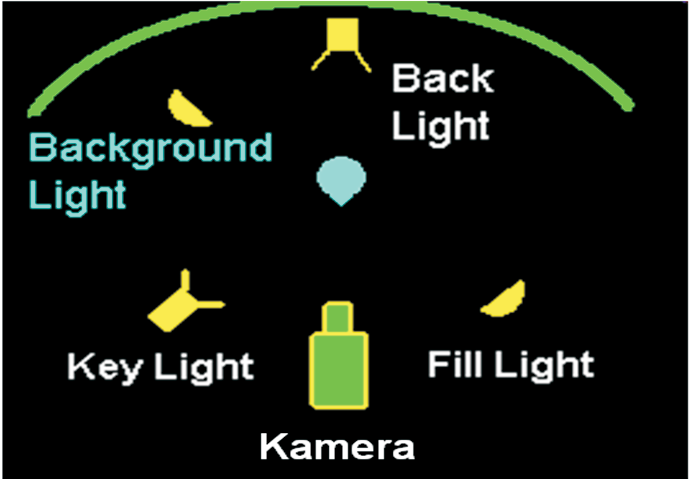 BACKGROUND LIGHTING
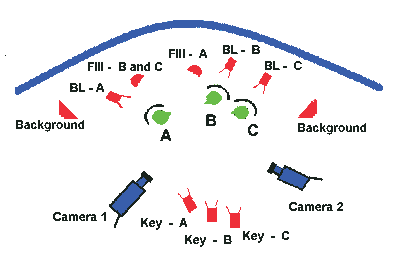 BACKGROUND LIGHTING
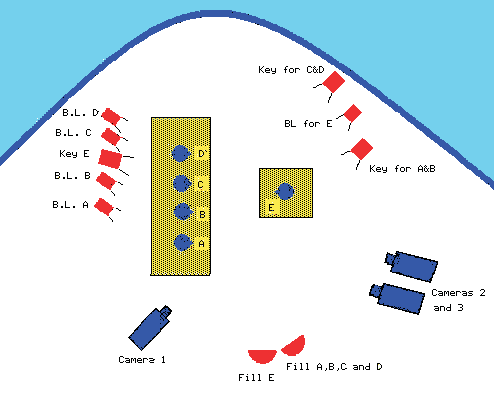